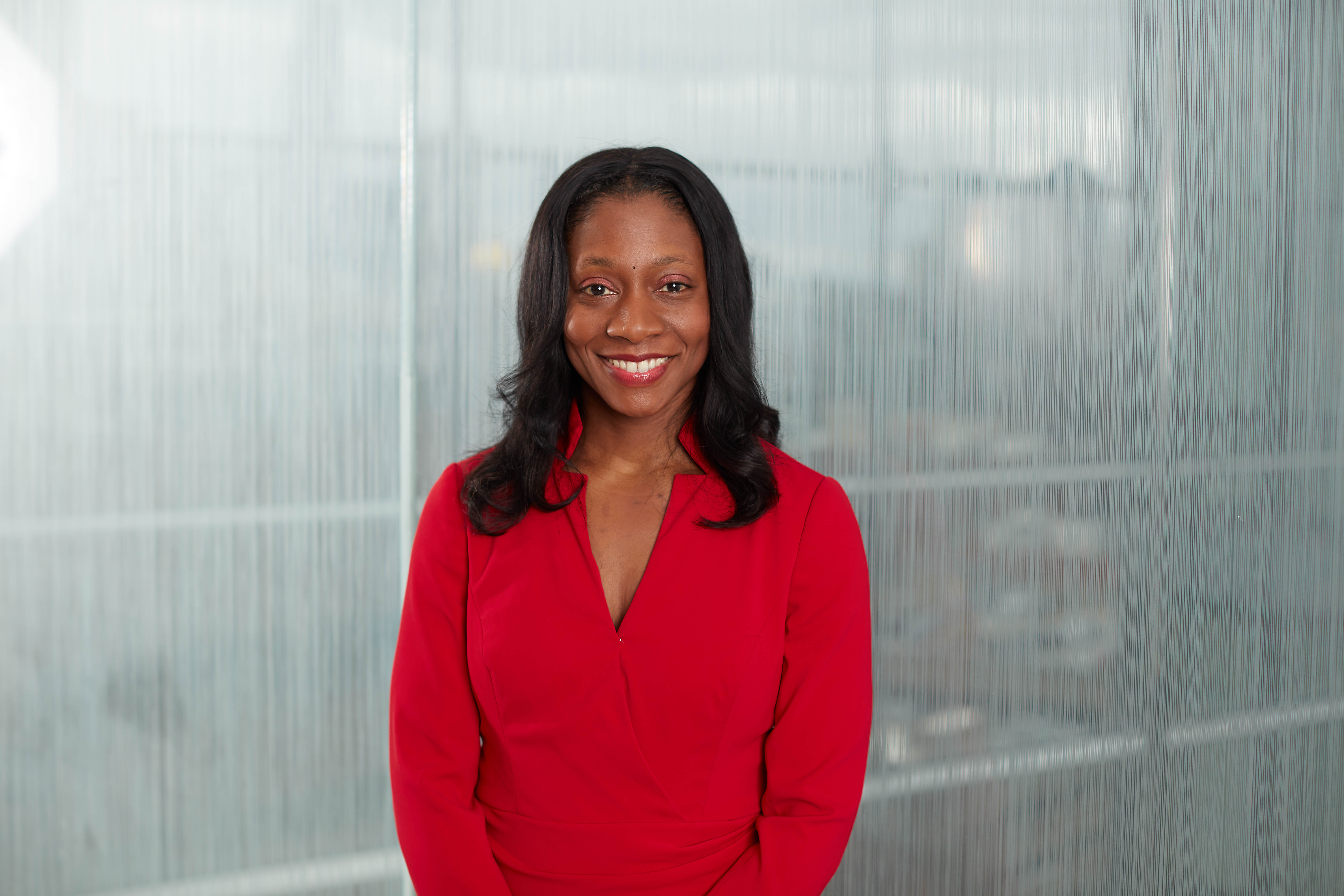 Fatima Cody Stanford, MD, MPH, MPA, FAAP, FACP, FAHA, FTOS

Obesity Medicine Physician and Scientist 
Massachusetts General Hospital  
Harvard Medical School
Dr. Stanford practices and teaches at Massachusetts General Hospital (MGH)/Harvard Medical School (HMS) as one of the first fellowship-trained obesity medicine physicians in the world. Dr. Stanford earned her Bachelor of Science and Master of Public Health degrees from Emory University as a MLK Scholar, her MD from the Medical College of Georgia School of Medicine as a Stoney Scholar, and her MPA from the Harvard Kennedy School of Government as a Zuckerman Fellow in the Harvard Center for Public Leadership. She completed her obesity medicine and nutrition fellowship at MGH/HMS after completing her internal medicine and pediatrics residency at the University of South Carolina. She has served as a health communications fellow at the Centers for Disease Control and Prevention and as a behavioral sciences intern at the American Cancer Society. Upon completion of her MPH, she received the Gold Congressional Award, the highest honor that Congress bestows upon America’s youth. Dr. Stanford has completed a medicine and media internship at the Discovery Channel. She was an American Medical Association (AMA) Foundation Leadership Award recipient in 2005, received the AMA Paul Ambrose Award for national leadership among resident physicians in 2009, and was selected for the AMA Inspirational Physician Award in 2015. The American College of Physicians (ACP) selected her as the 2013 recipient of the Joseph E. Johnson Leadership Award and the Massachusetts ACP selected her for the Young Leadership Award in 2015. She is the 2017 recipient of the HMS Amos Diversity Award and Massachusetts Medical Society (MMS) Award for Women’s Health. In 2019, she was selected as the Suffolk District Community Clinician of the Year and for the Reducing Health Disparities Award for MMS.
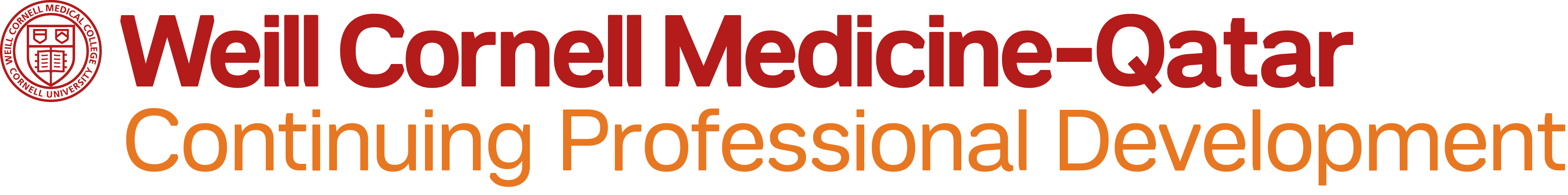